Муниципальное бюджетное дошкольное образовательное учреждение муниципального образования город Краснодар «Детский сад комбинированного вида № 206»
ТЕМА:
Формирование навыков поликультурного взаимодействия дошкольников в условиях ресурсного Центра «Содружество»
Руководитель программы: Елена Александровна Плотникова,            заведующий МБДОУ МО город Краснодар «Детский сад № 206»
Итоги  1 года
Задачи на 2019
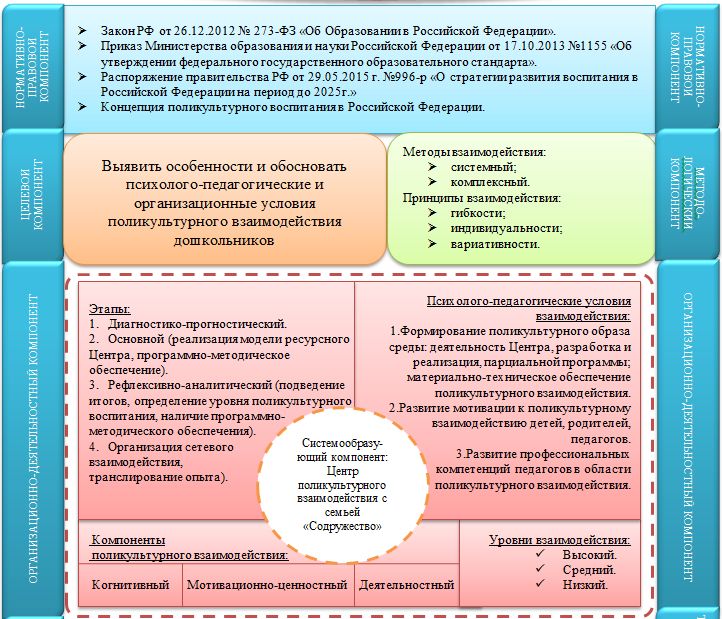 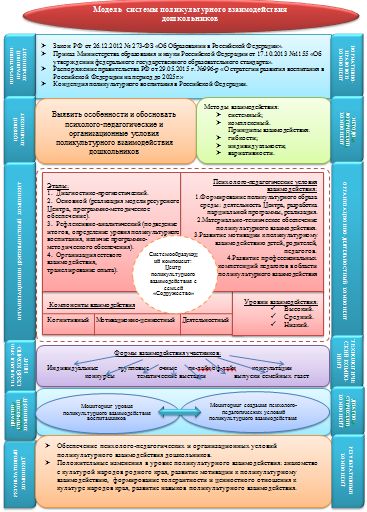 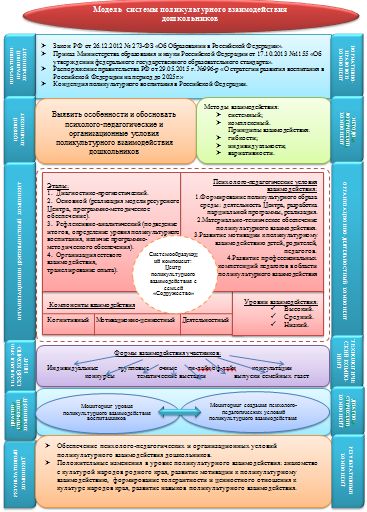 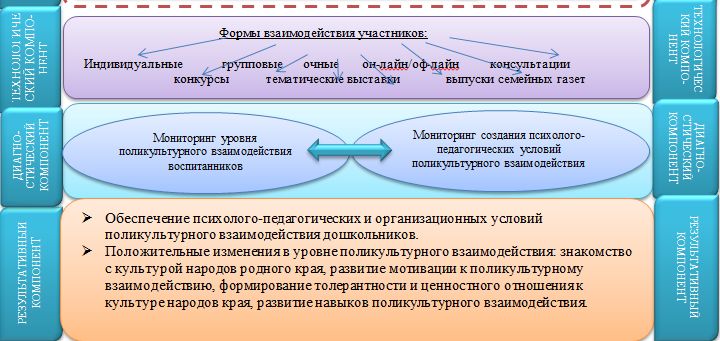 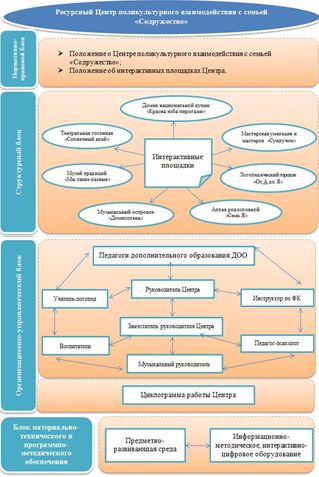 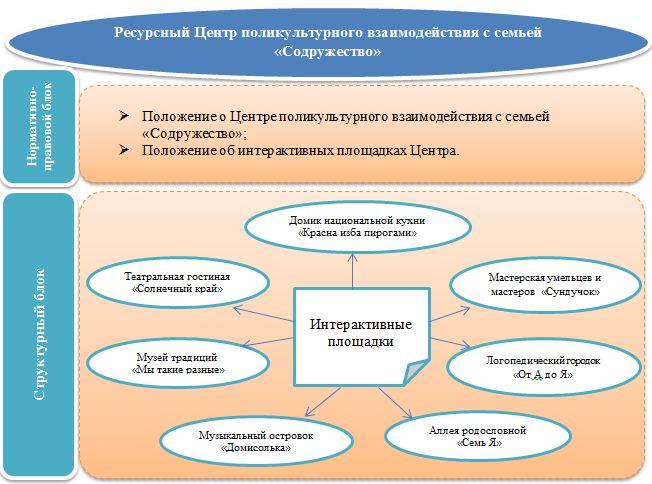 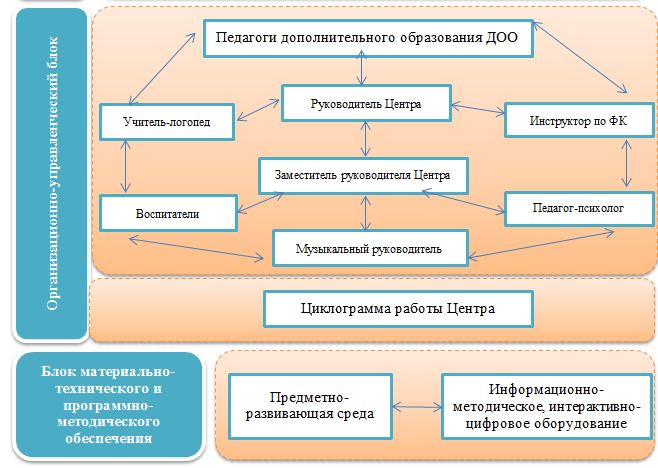 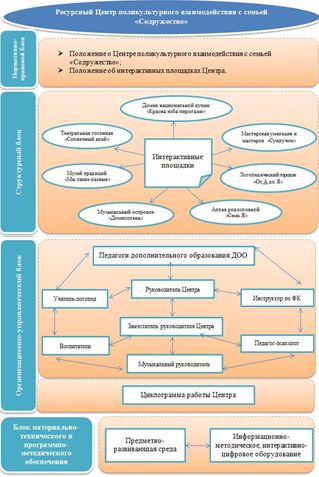 Измерение и оценка качества инновации
Уровни поликультурного взаимодействия
Констатирующий эксперимент
УРОВНИ ВЗАИМОДЕЙСТВИЯ
КОМПОНЕНИТЫ ПОЛИКУЛЬТУРНОГО ВЗАИМОДЕЙСТВИЯ
Результат  инновационной деятельности
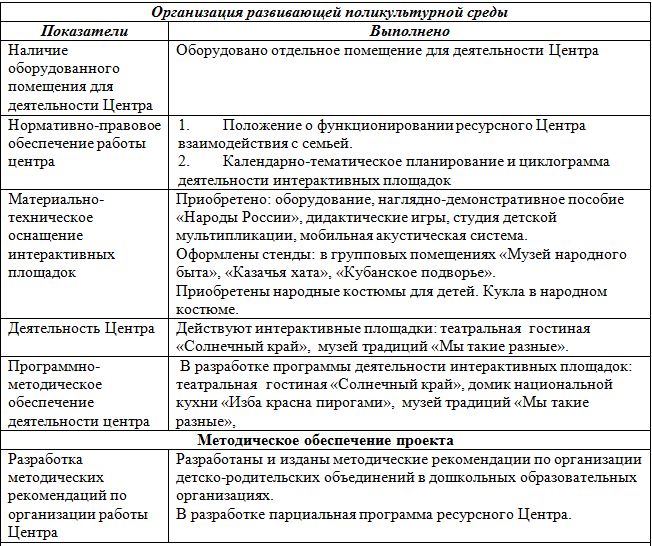 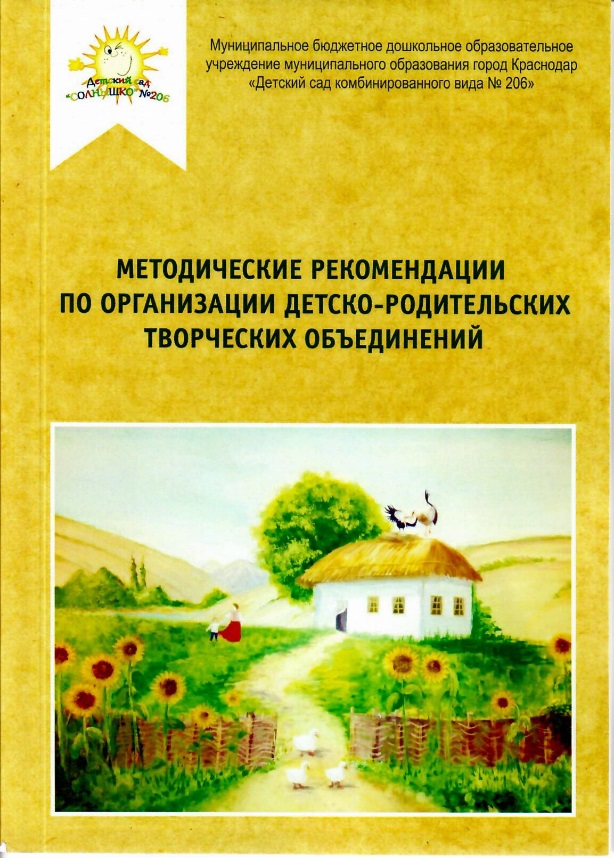 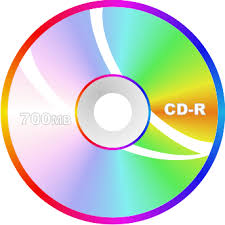 http://ds206.centerstart.ru/node/1045
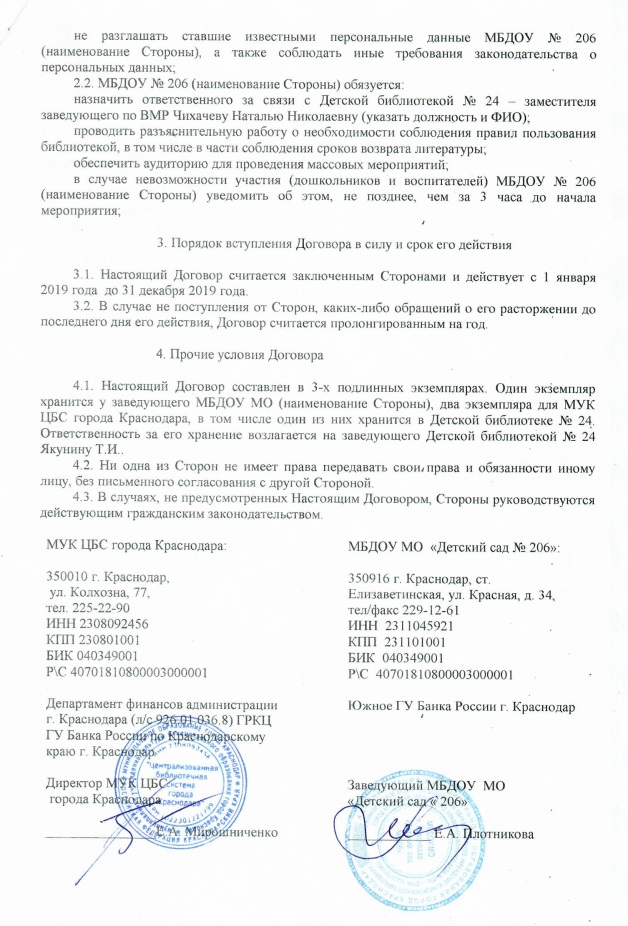 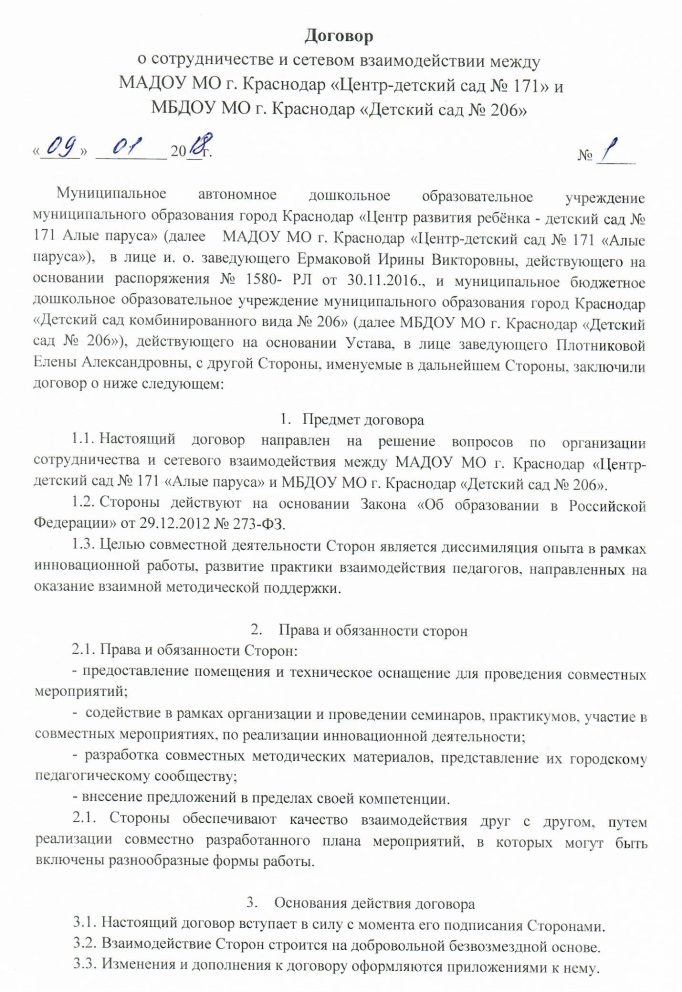 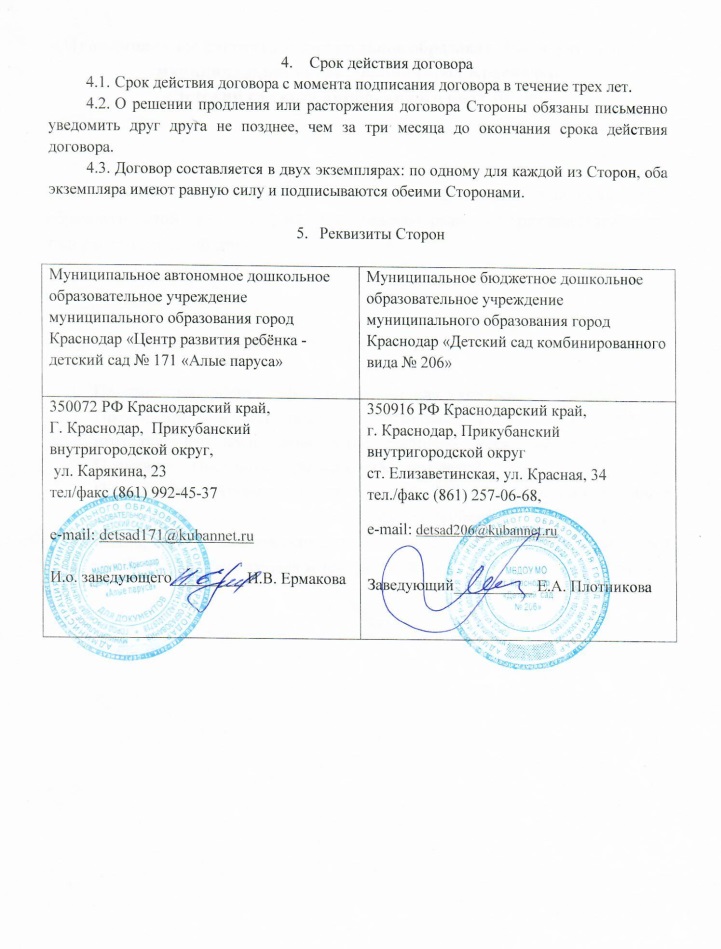 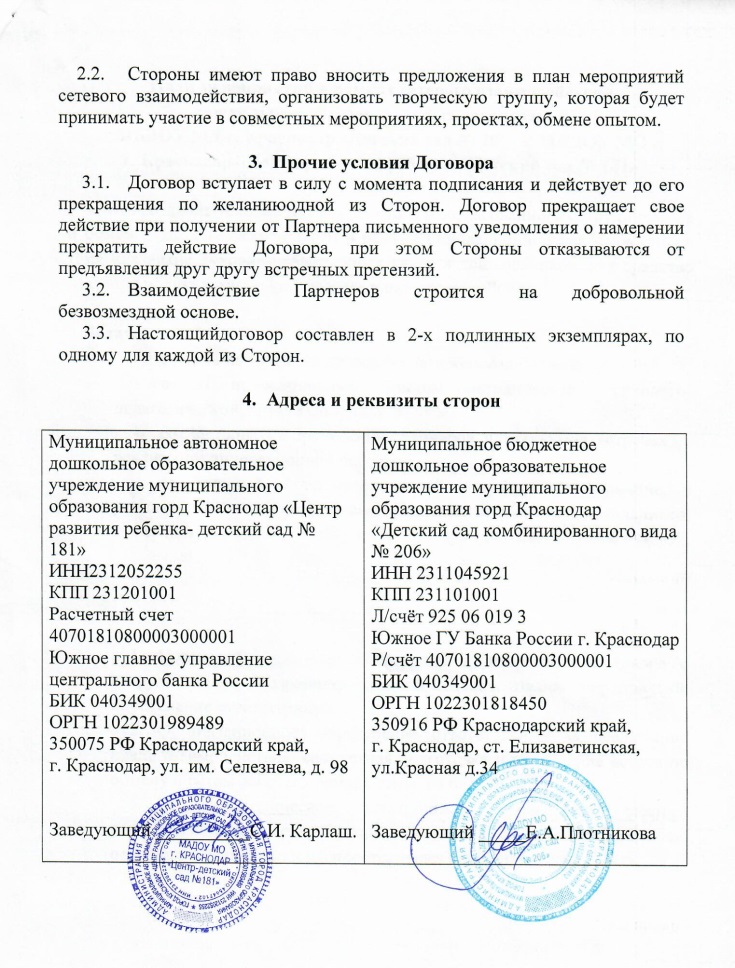 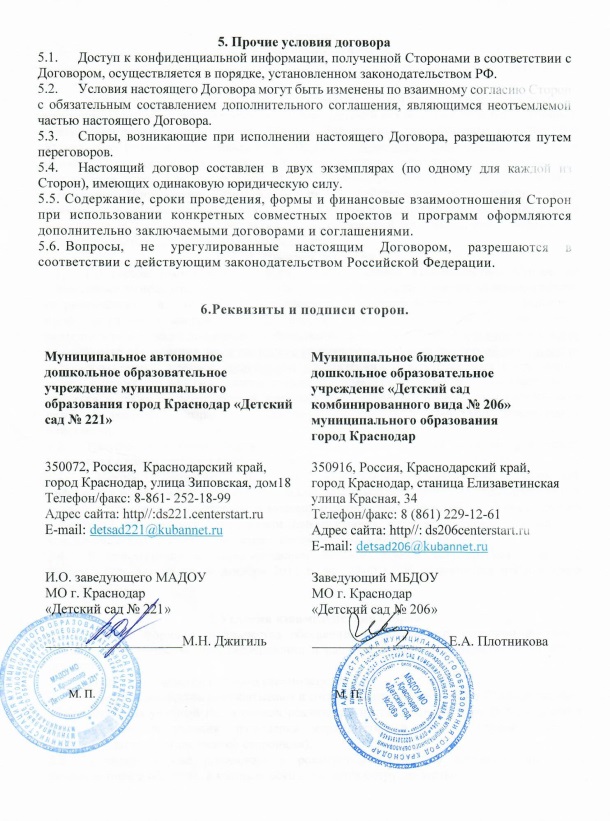 Трансляция опыта инновационной деятельности
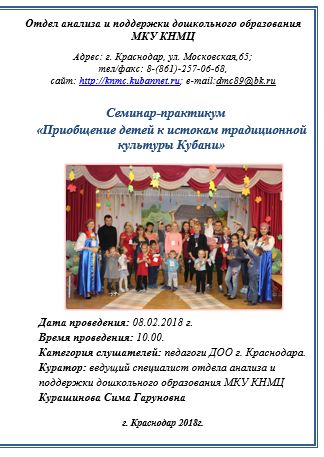 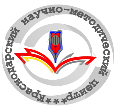 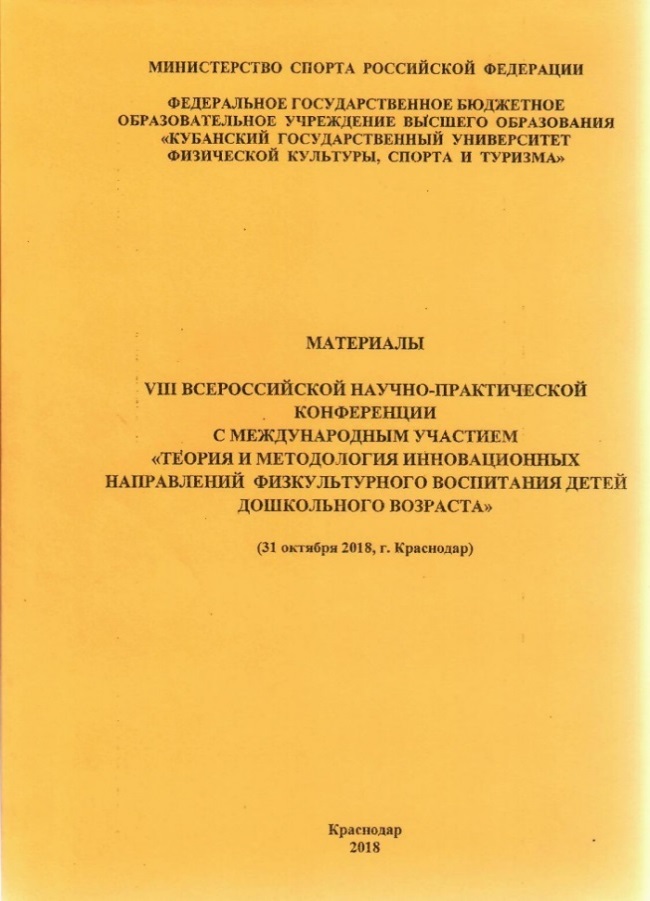 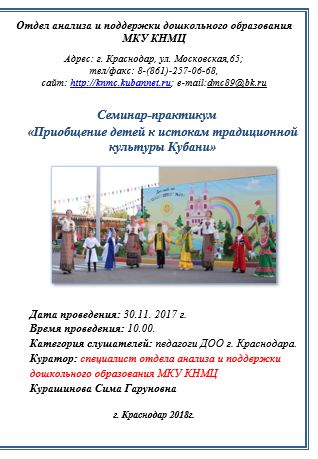 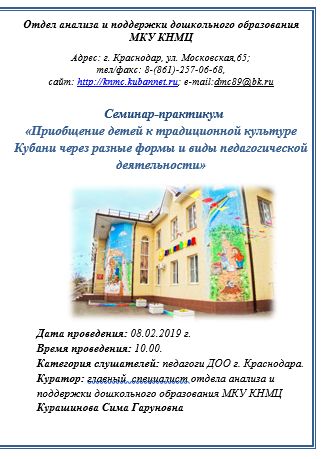 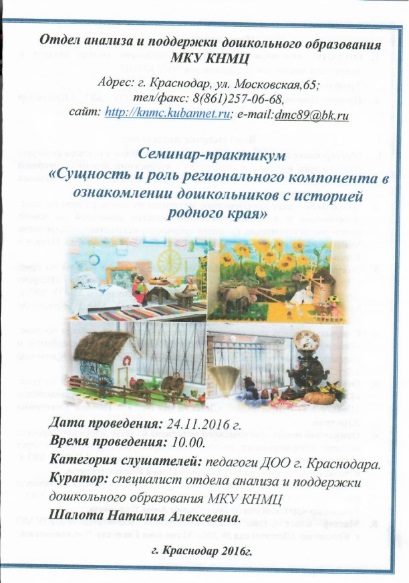 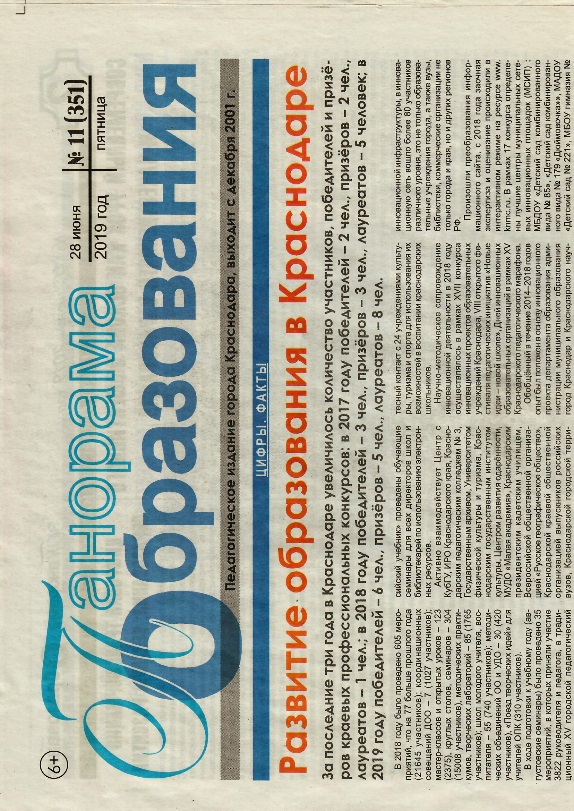 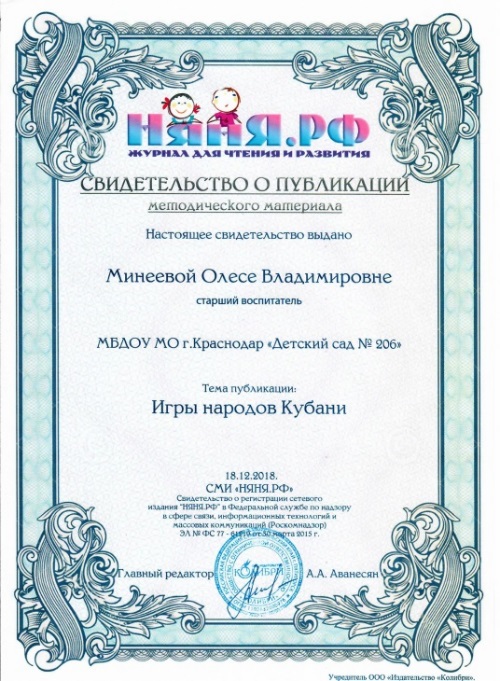 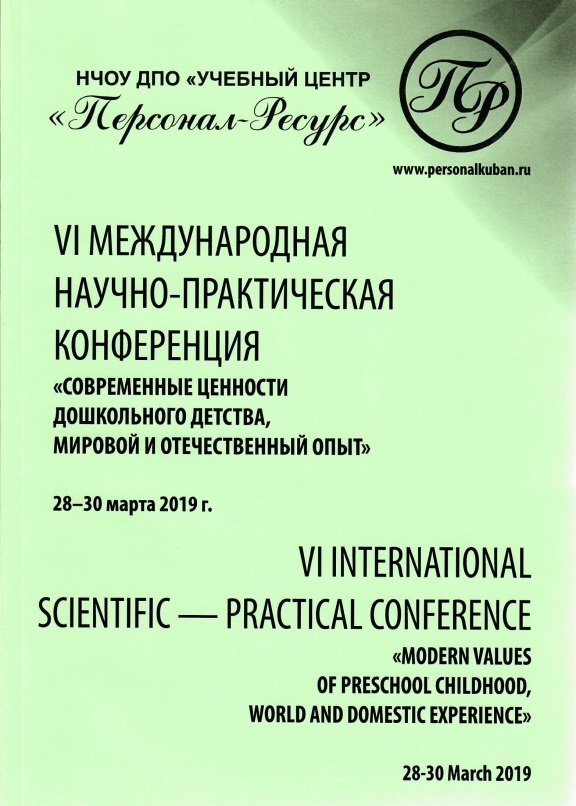 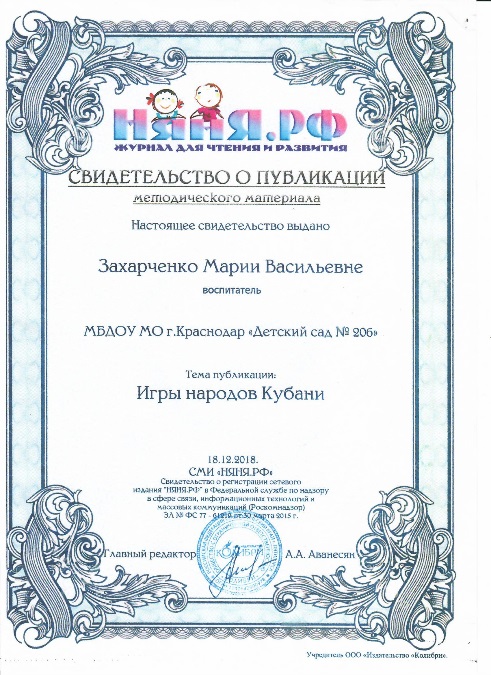 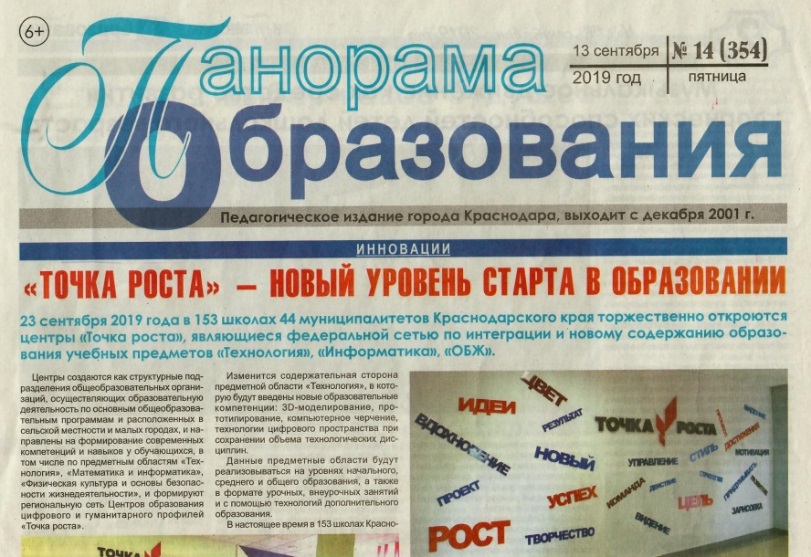 Благодарим за внимание и приглашаем к сотрудничеству!
Адрес: г. Краснодар, ст. Елизаветинская, ул. Красная, 34.
Заведующий: Елена Александровна Плотникова,

тел/факс: 8 (861) 229-12-61,
сайт: www.ds206.centerstart.ru ,
e-mail: detsad206@kubannet.ru